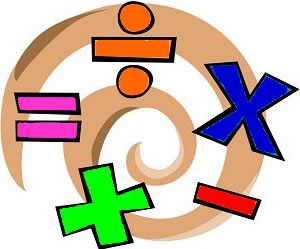 PISNO DELJENJE
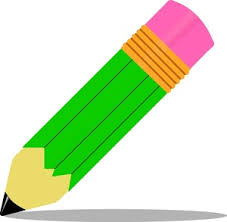 Preveri svoje včerajšnje delo.
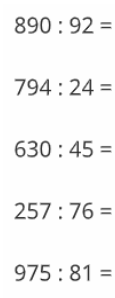 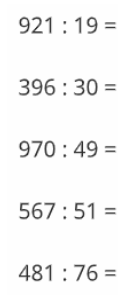 9, ost. 62
48, ost. 9
33, ost. 2
13, ost. 6
14, ost. 0
19, ost. 39
11, ost. 6
3, ost. 29
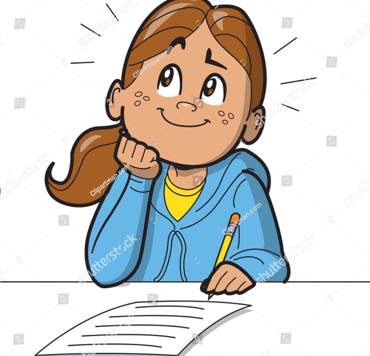 6, ost. 25
12, ost. 3
DZ str, 42 / nal. 1, 2 – preveri svoje delo
Do sedaj si ocenjeval količnik tako, da si delitelj zaokrožil k najbližjemu večkratniku in ga izračunal.
Npr:
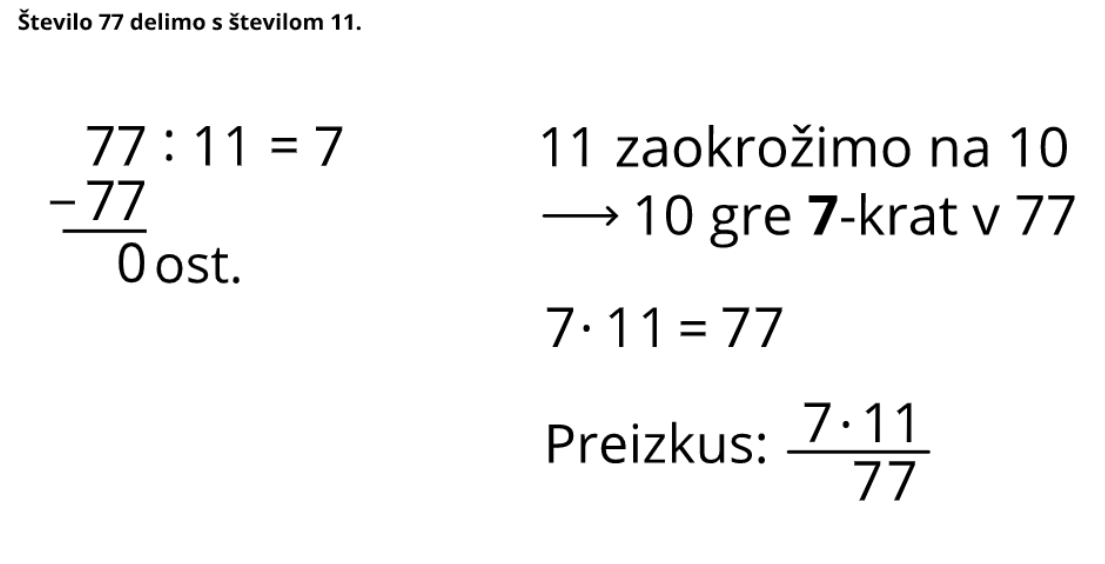 Pri nekateri računih pa na tak način ne prideš do točnega količnika.

Npr: 
    75 : 13 =                                        13  zaokrožimo na 10 
                                                            13 ∙ 10 = 130 Zmnožek, ki smo ga   
                                                            dobili je večji od deljenca. Mi pa ne 
                                                            moremo razdeliti 130 bonbonov, če 
                                                            jih imamo samo 75.
                                                            Zato količnik zmanjšamo!
Pri takih primerih si lahko pomagamo na način, da količnik ocenimo z najmanjšim in največjim desetičnim deliteljem med katerima leži dani deljenec.
IZRAČUNAMO:
Število 13 leži med številoma 10 in 20.
75 : 10 = 7
75 : 20 = 3
Ker je število 13 bližje številu 10, bo tudi količnik števila 13 bližje količniku 7  sklepamo da bo 6 ali 5.
Preizkusimo:
13 ∙ 6 = 78 (imamo samo 75)
13 ∙ 5 = 65
75 : 13 = 5
65
   10 ost.
Ostanek pa mora biti manjši od delitelja!
Oglej si posnetek, ki ti bo pomagal premagati težave pri deljenju težjih računov:

https://www.youtube.com/watch?v=mGxb8hipqVw
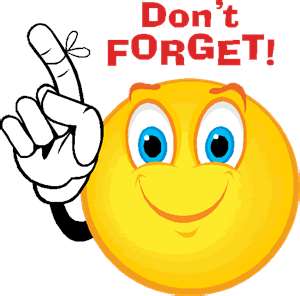 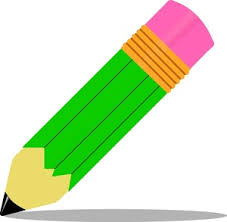 Pisno deljenje
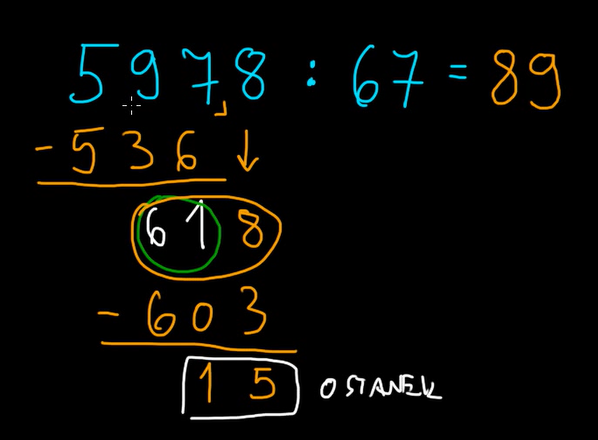 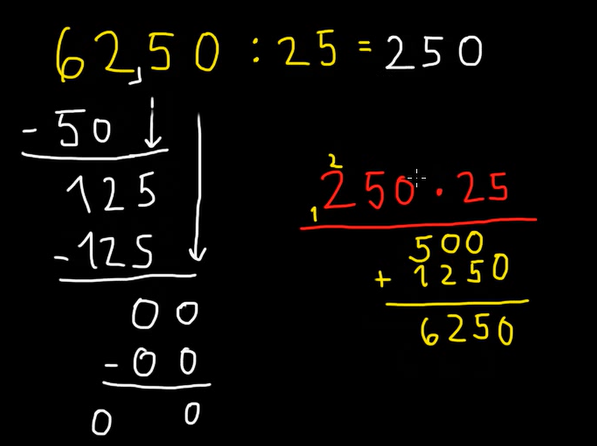 UTRJEVANJE:
DZ str. 43 / nal. 3, 4
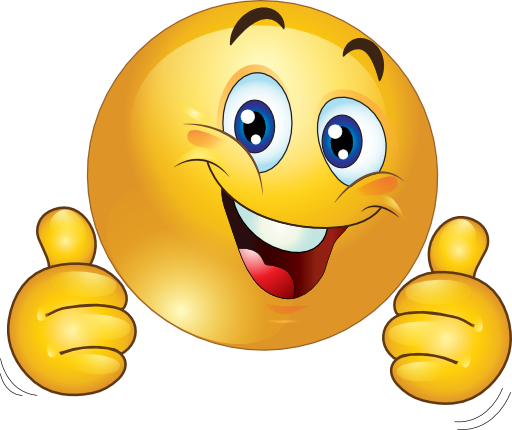